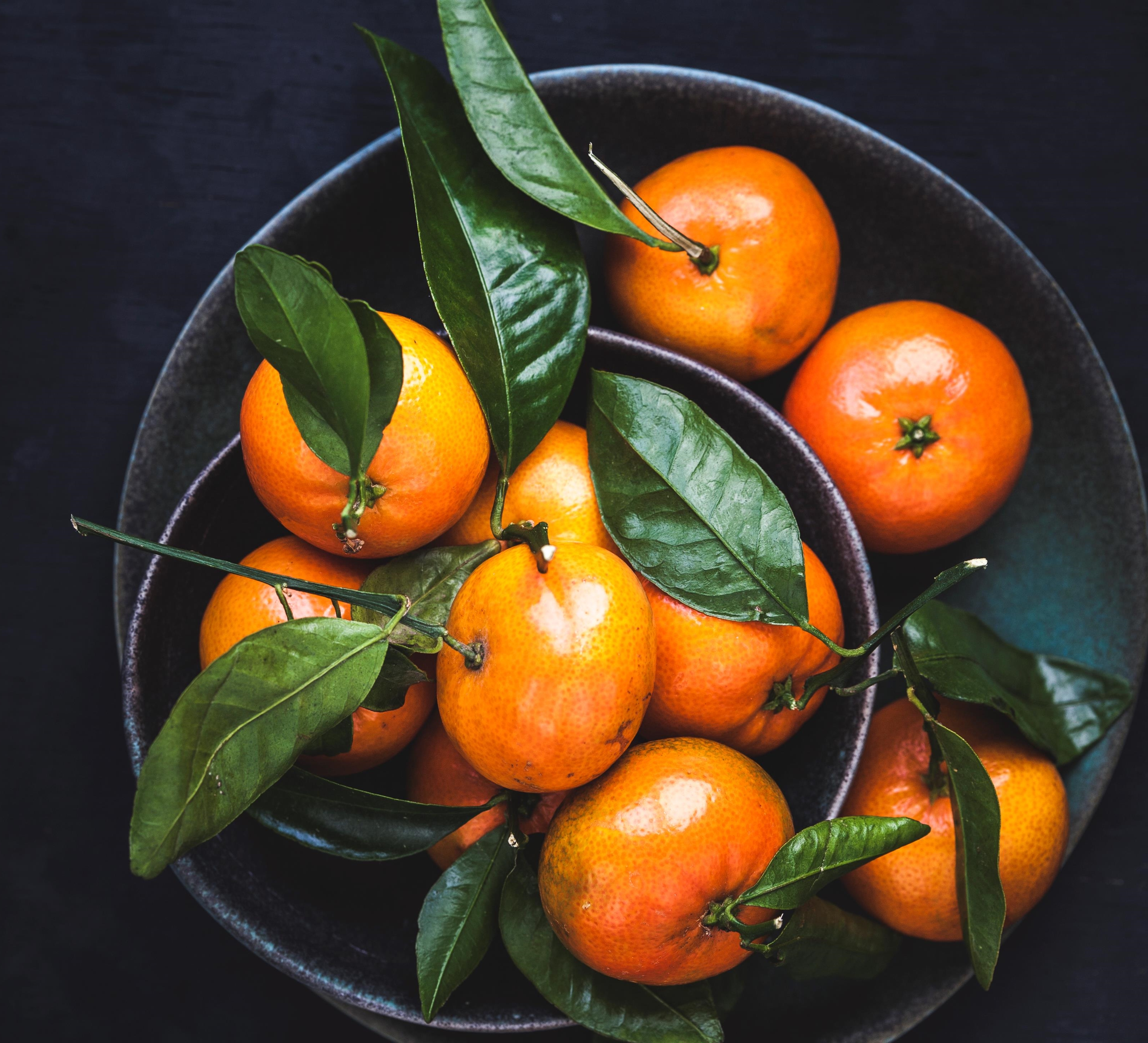 PLIN021 Sémantická analýza v praxi
Zuzana Nevěřilová
2020/21
Strojové učení
Učení = změna vnitřního stavu (k lepší schopnosti přizpůsobit se) na základě informací zvenčí
Strojové učení = změna stavu počítačového systému tak, že zefektivní schopnost se přizpůsobit(zároveň se nemění kód počítačového programu)

Pokud je v blízkosti slova kočka i slovo pes, učím se, že jde o kočku ve významu 1.
Strojové učení
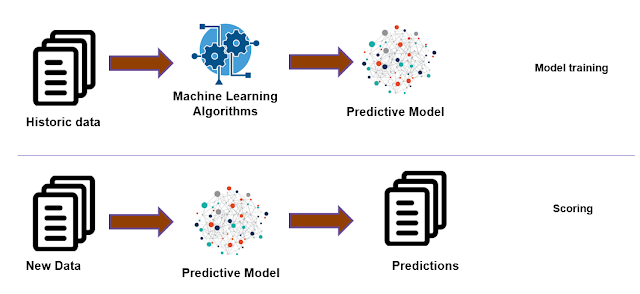 S učitelem (supervised machine learning) – pro zadaný vstup máme i správný výstup (trénovací data)
Bez učitele (unsupervised machine learning) – pro zadaný vstup neznáme správný výstup
Kombinace – pro část dat máme trénovací data
http://singaporebusinessintelligence.blogspot.com/2018/10/what-is-automated-machine-learning.html
Strojové učení: diskrétní a spojitá data
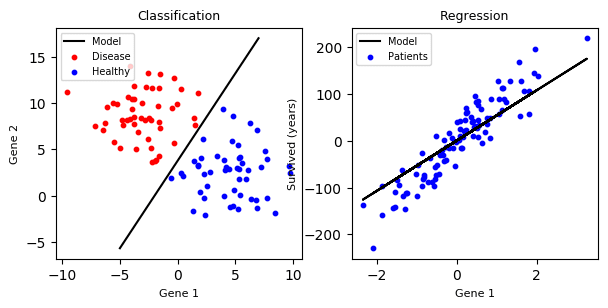 https://mc.ai/between-classification-and-regression-how-to-know-which-is-which/
Rozhodovací seznam
if (zvíře má chobot) then output(slon)
if (zvíře má pruhy) then output(zebra)
if (zvíře má ploutve & zvíře není ryba) then output(žralok)
Rozhodovací strom
Historická pozorování
Naivní Bayesovský klasifikátor
Historická pozorování
Naivní Bayesovský klasifikátor
– Nepodmíněná pravděpodobnost
Historická pozorování
Naivní Bayesovský klasifikátor
Naivní Bayesovský klasifikátor
Naivní Bayesovský klasifikátor
Literatura
scikit-learn developers: 1.10. Decision Trees. 2007-2020. https://scikit-learn.org/stable/modules/tree.html
Rohith Gandhi: Naive Bayes Classifier. Towards Data Science. 2018. https://towardsdatascience.com/naive-bayes-classifier-81d512f50a7c